НЭМС
Наноэлектромеханические системы
Дмитриев А.С.
21414
НЭМС
Микроэлектромеханические системы (МЭМС) – это уже отработанная технология производства интегральных устройств с механическими и электрическими подсистема с микрометровыми размерами. Если размеры системы уменьшаются меньше 1 микрона, то такие системы стали называть по аналогии – наноэлектромеханическими системами (НЭМС).

НЭМС – технология зарождающаяся, находится на стадии научных исследований, в производстве практически не задейстована.
Способы изготовления
Две основные концепции изготовления НЭМС:
сверху-вниз и cнизу-вверх
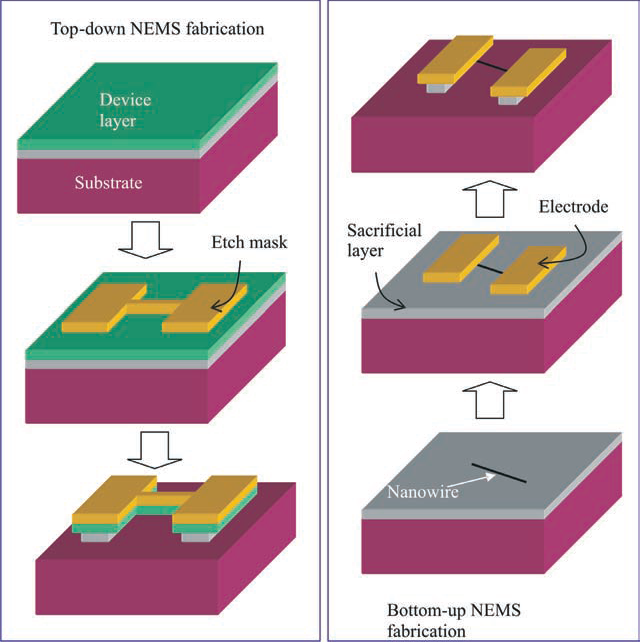 Способы изготовления
Подход сверху-вниз(top-down): 

Фотолитография в глубоком ультрафиолете 
Электронно-лучевая литография 
Рентгеновская литография 
Зондовая литография 
Нанопечатная литография
Способы изготовления
Зондовая литография
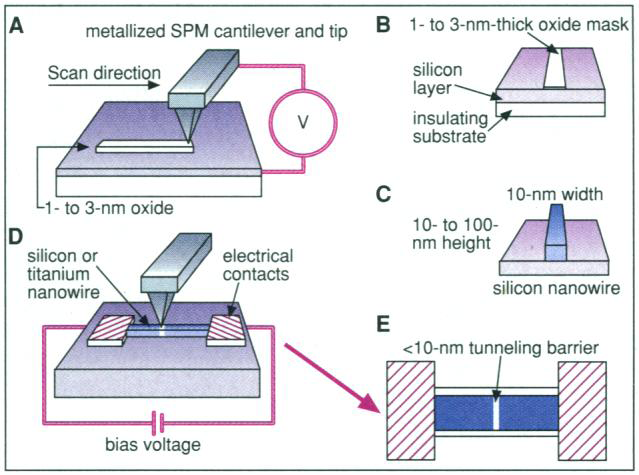 Способы изготовления
Нанопечатная литография
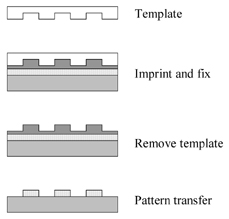 Способы изготовления
Подход cнизу-вверх (bottom-up): 

Изготовление нанонитей др. наноструктур для НЭМС:

1. Бескаталитическое осаждения из газовой фазы .
2. Каталитическое осаждение из газовой и жидкой фазы 
3. Темплатное изготовление 
4. Электроспинниг .
Применение НЭМС
Не смотря на то, что существуют НЭМС – нано-захваты или нано-
электромеханические реле, основное и самое перспективное применение НЭМС – это датчики ультрамалых масс, сил, смещений и заряда.  Все эти высокочувствительные датчики строятся по схожему принципу – используя в качестве основного элемента механические нанорезанаторы различной конфигурации.
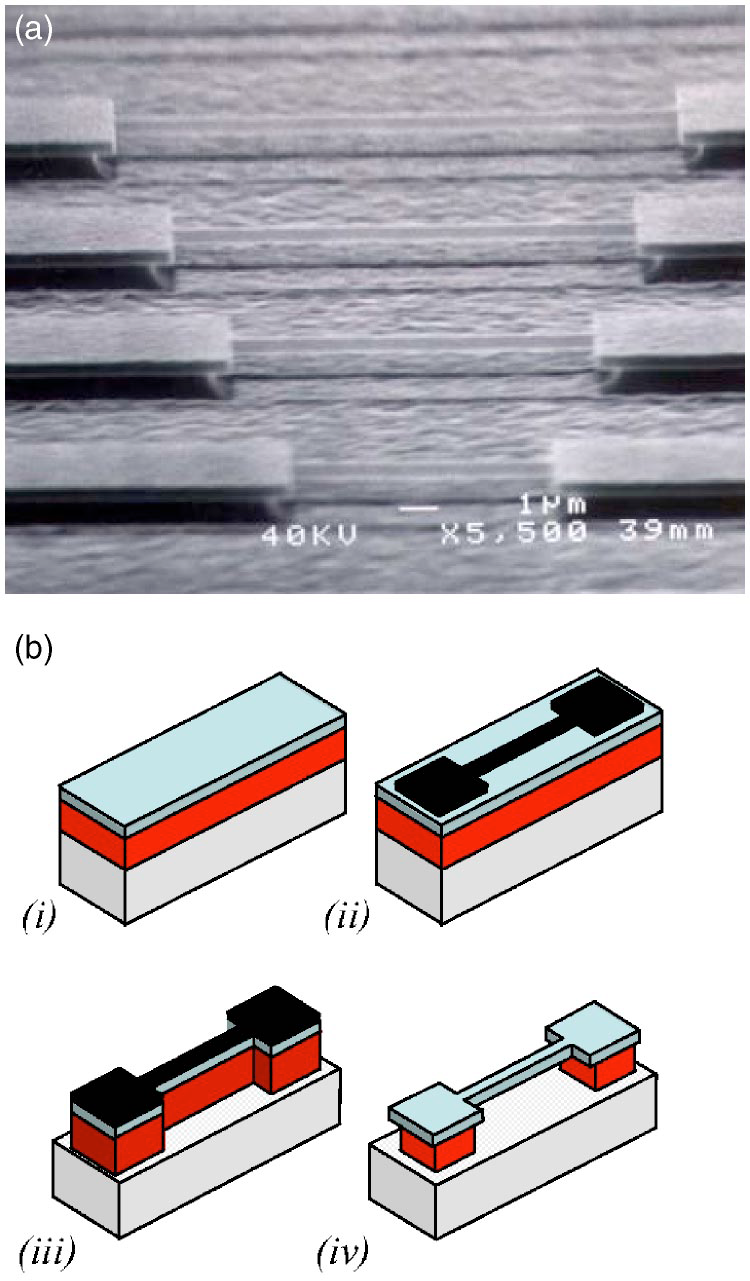 НЭМС - резонатор
Обобщенная схема работы датчиков на основе наномеханических резонаторов
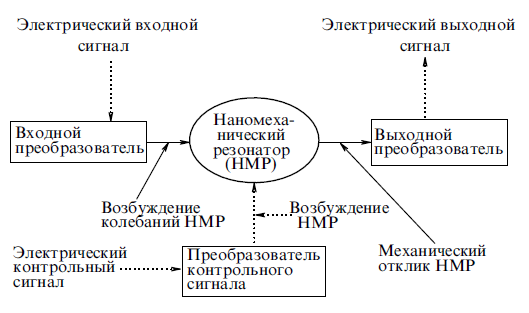 НЭМС - резонатор
Плюсы:
Высокие частоты  – возможность избавиться от сторонних воздействий (при 50 мК – 1ГГц);
Высокая добротность (до 10000) и 
Малое энергопотребление (< 1 мкВт);
Минусы:
Сложность сохранения точных геометрических размеров;
Необходимость охлаждения;
НЭМС - резонатор
Процесс изготовления НЭНС-резонатора (подход сверху-вниз, электронно-лучевая литография):
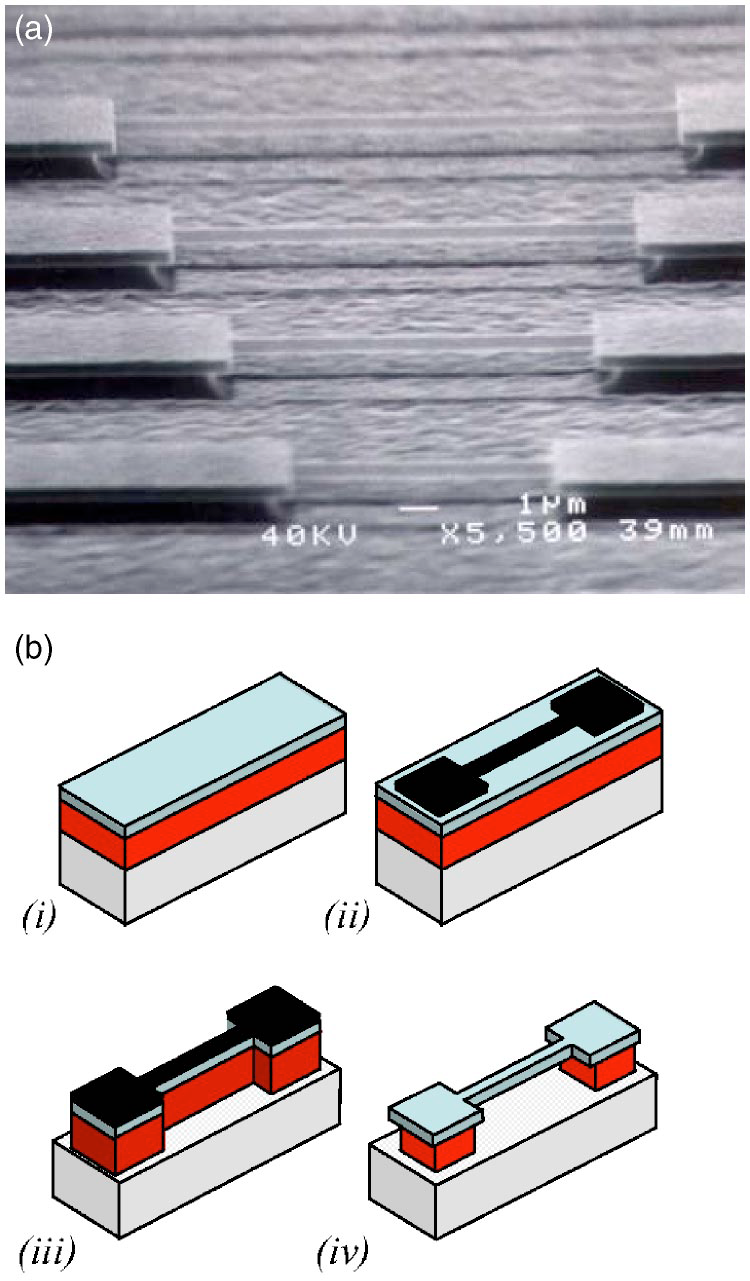 Характеристики НЭНС-резонаторов
Основные материалы, из которых изготавливаются наномеханические резонаторы
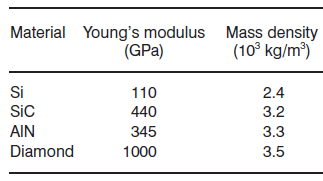 Измерение малых масс
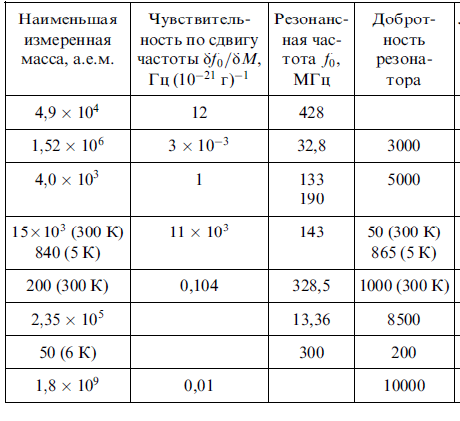 Измерение малых сил и смещений
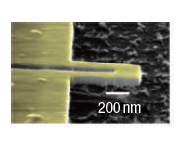 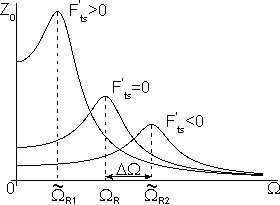 Параметры современных НЭМС
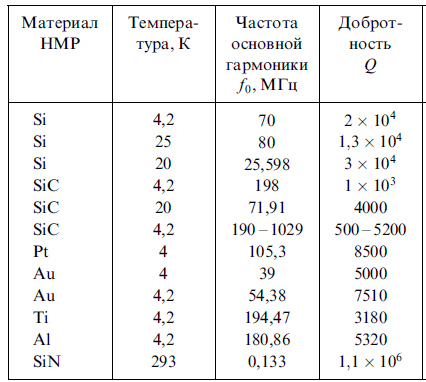 Параметры современных НЭМС
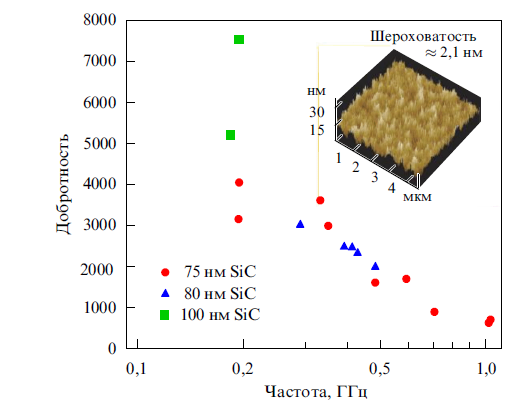 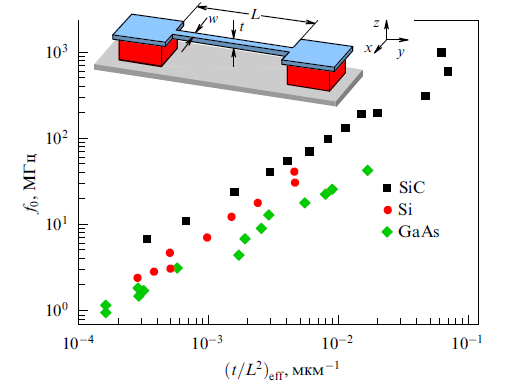 Список литературы
1. “Наномеханические резонаторы” Гринберг Я.С., Пашкин Ю. А., Ильичев Е. В., Успехи Физических Наук,т. 182, №4, 2012, 
2. “Nanoelectromechanical systems”, K. L. Ekincia, M. L. Roukes, REVIEW OF SCIENTIFIC INSTRUMENTS, 76, 061101, 2005.
3. “Nano- and Microelectromechanical Systems”, S. E. Lyshevski, CRC Press, 2001.